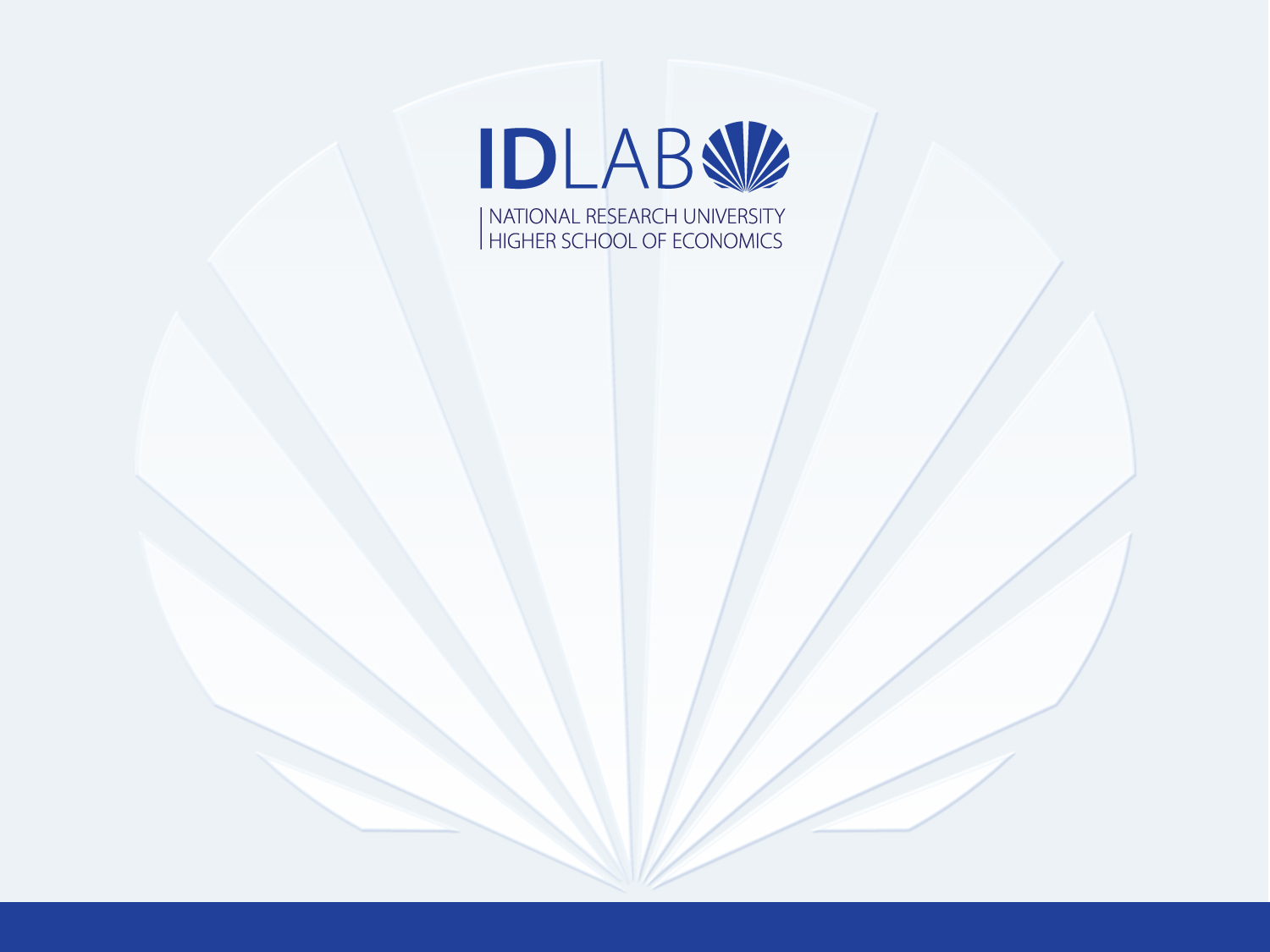 Report&PlanSmall and medium-sized enterprises
Mariia Molodchik, Carlos Jardon
09.06.2016
Results 2014-2016SME research line
F-Jardon, C.; Pagani, R. Negri Is collective efficiency in subsistence clusters a growth strategy? The case of wood industry, IJEM, 2015
Santos-Rodrigues H., F-Jardón C.M., Dorrego P.F. Relation between intellectual capital and the product process innovation, IJKBD, 2015
F-Jardón C.M., Martos M.S. Intellectual capital and competitive advantages in natural resource-based SMEs in Latin America, Innovar, 2016
Molodchik M., Jardon C., Barajas A. Intangible-driven performance: company size matters, IJKBD, 2016
2
Plans 2017-2019
Management of IC and Knowledge 
Measurement of IC
Markets of intangibles
3
Plans 2017-2019
Management of IC and Knowledge. Contribution: 
theoretical: context dependent models in KBV and ICV – for developing countries and SMEs
methodological: measurement of dynamic capabilities; 
empirical: new knowledge about companies from developing countries: Russian&Latin America
4
Plans 2017-2019.Management of IC and Knowledge.
Current papers in progress:
IC and internationalization of Russian companies
IC and the level of novelty: empirical evidence from Russian manufacturing SMEs
Intangible-based strategies of Russian companies
5
Plans 2017-2019.Management of IC and Knowledge.
New research project “Intellectual capital and entrepreneurship: small subsistence business” 
Research question: How much does IC matter for SSB?
Survey is elaborated by C.Jardon and validated on the sample of entrepreneurs from Latin America
New database: entrepreneurs in Perm region 
Comparative study
6
Plans 2017-2019.Measurement.
Current activities: IC Index, MIRC, IC disclosure

New research project “Green capital and corporate performance” 
Research question: How much does GC matter for CP?
Database: European public companies. Additional indicators of GC.
7